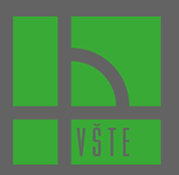 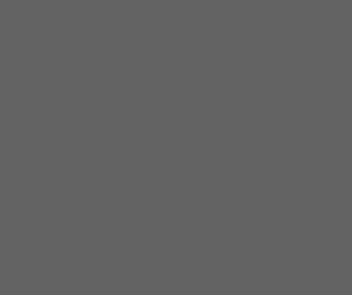 Vysoká škola technická a ekonomická 
v Českých Budějovicích
Ústav podnikové strategie
Interní grantová soutěž IGS 2021
Příprava výukových materiálů 
pro podporu blended learning
Hlavní řešitel: Ing. Petra Pártlová, Ph.D.
Spoluřešitelé: R. Vaníčková, T. Jambal, 
Y. Kostiuk, M. Konečný
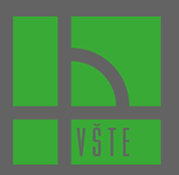 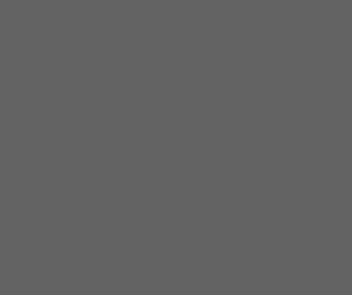 Informace o projektě
Název projektu: PŘÍPRAVA VÝUKOVÝCH MATERIÁLŮ PRO PODPORU 
			       BLENDED LEARNING 
Registrační číslo: 2UPS
Číslo interní zakázky: 05IRP2104
Datum zahájení/ukončení realizace projektu: 1. 6. 2021 - 30. 11. 2021
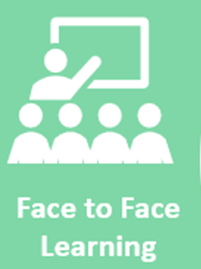 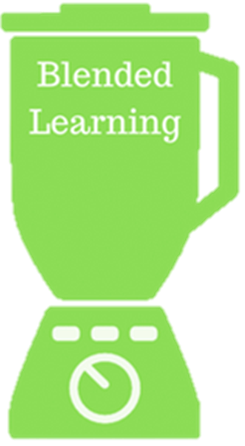 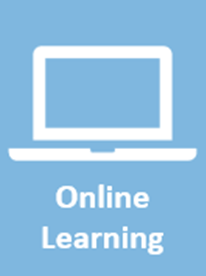 Cílem projektu je vytvoření inovativních studijních materiálů pro podporu blended learning na úrovních:
metodického návodu pro AP napříč všemi ústavy VŠTE na téma, jak učit online „Učme jinak“ včetně motivační části o smyslu této inovace učení v širším pojetí, konkrétních ukázek a při zapojení odborníků praxe (přenos dobré praxe – best practice – do výuky),
tvorby inovativních prezentací/kvízových otázek pro vybrané studijní předměty využitelné během výuky u vybraných předmětů vyučovaných AP ÚPS za účelem poskytnutí zpětné vazby studentům a vyučujícím,
formulace metodiky určené pro studenty, která cílí na techniku koučování s použitím metody blended learning,
pořízení nástroje Prezi EDU pro podporu AP při tvorbě inovativních výukových materiálů.
Předmět navrhovaného řešení a zodpovědní spoluřešitelé projektu
Předmětem navrhovaného řešení je inovace studijních materiálů u odborných předmětů/spoluřešitelé s podporou blended learning:

Regionalistika a regionální politika (Ing. Petra Pártlová, Ph.D.)
Řízení inovací (Ing. Radka Vaníčková, Ph.D., MBA)
Řízení změn (Ing. Tsolmon Jambal, Ph.D.)
Řízení jakosti (Mgr. Yaroslava Kostiuk)
Leadership (Mgr. Michal Konečný)
Řízení inovací
Okruh 1. Inovace a proces řízení inovací. Kritéria hodnocení inovačních strategií.
Odkaz na online forms: https://forms.office.com/r/WV4i1Yiqi3





Odkaz na vzdělávací video k danému okruhu: 
https://www.youtube.com/watch?v=ng5x0H47n04
https://www.databaze-strategie.cz/cz/emetodika-pripravy-verejnych-strategii
https://amsp.cz/uploads/dokumenty/Publikace/Inovacni_manual.pdf
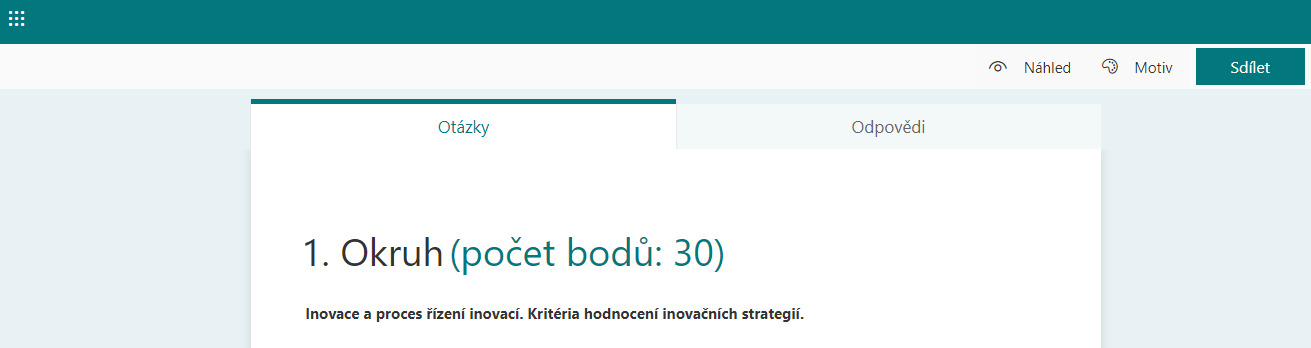 spoluřešitel: Ing. Radka Vaníčková, Ph.D.,MBA
Řízení inovací
Okruh 2. Hodnocení proveditelnosti inovační strategie. Ekonomické efekty a financování inovací.
Odkaz na online forms: https://forms.office.com/r/CFnD0AxEJG





Odkaz na vzdělávací video k danému okruhu: 
https://www.yumpu.com/xx/document/read/33434743/osnova-studie-proveditelnosti-pro-inovace-produktu-a-czechinvest
https://www.youtube.com/watch?v=8C9qc8SA270
https://www.businessinfo.cz/clanky/inovacni-procesy-v-podniku/4/
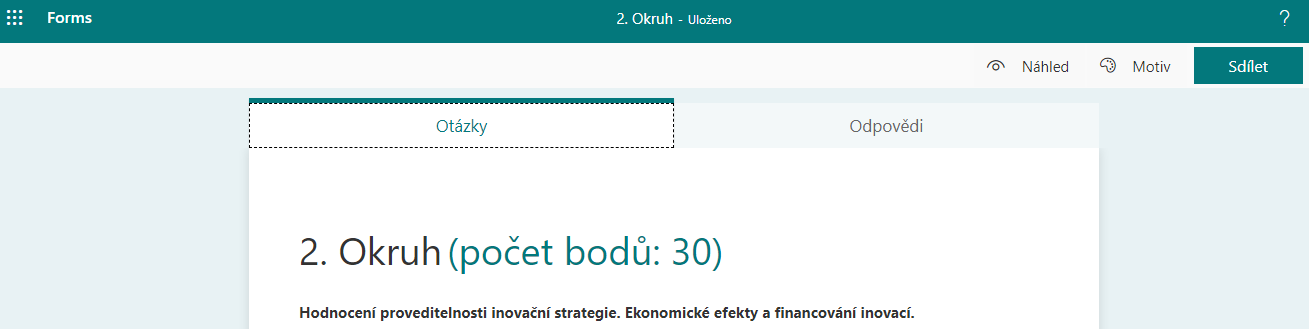 spoluřešitel: Ing. Radka Vaníčková, Ph.D.,MBA
Řízení inovací
Okruh 3. Věda, výzkum a vývoj v organizacích. Transfer technologií. 
Odkaz na online forms: https://forms.office.com/r/SZB8HBkyFb






Odkaz na vzdělávací video k danému okruhu: 
https://is.muni.cz/th/pvyx6/diplomova_prace_-_inovace_sluzeb_-_Malanova.pdf
https://ec.europa.eu/programmes/horizon2020/sites/default/files/H2020_CS_KI0213413CSN.pdf
https://www.transfer.cvut.cz/
https://gcms.cz/article/650
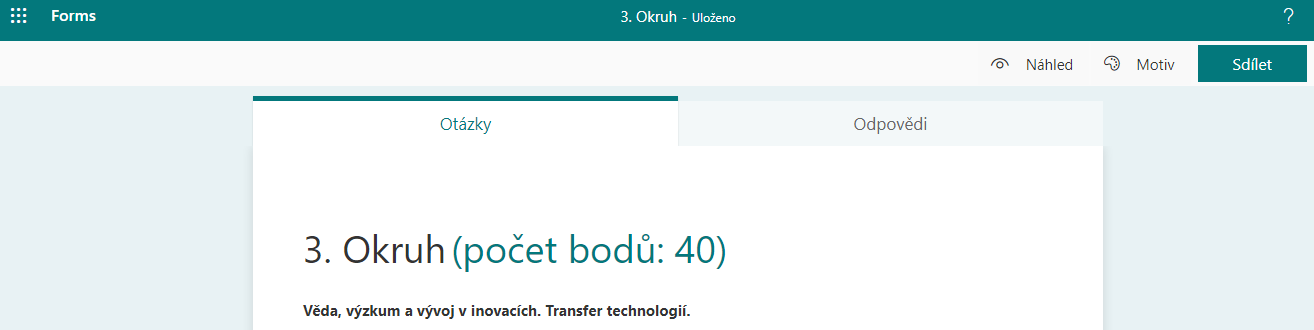 spoluřešitel: Ing. Radka Vaníčková, Ph.D.,MBA
Řízení inovací
Okruh 4. Riziko a nejistota v rozhodování o inovačních záměrech. Inovační projekty a jejich zhodnocení na evropském a mezinárodním trhu. 
Odkaz na online forms: https://forms.office.com/r/7iueXBFy6L





Odkaz na vzdělávací video k danému okruhu: 
https://www.pravniprostor.cz/clanky/obchodni-pravo/ochrana-know-how-a-obchodniho-tajemstvi-ve-vyzkumne-vyvojove-a-aplikacni-sfere
https://www.opojisteni.cz/spektrum/inovace-v-pojistovnictvi-marsh-byl-ocenen-za-reseni-bridge/c:13281/
https://dk.upce.cz/bitstream/handle/10195/54621/ZahourJ_MinimalizaceRizika_MK_2013.pdf?sequence=1&isAllowed=y
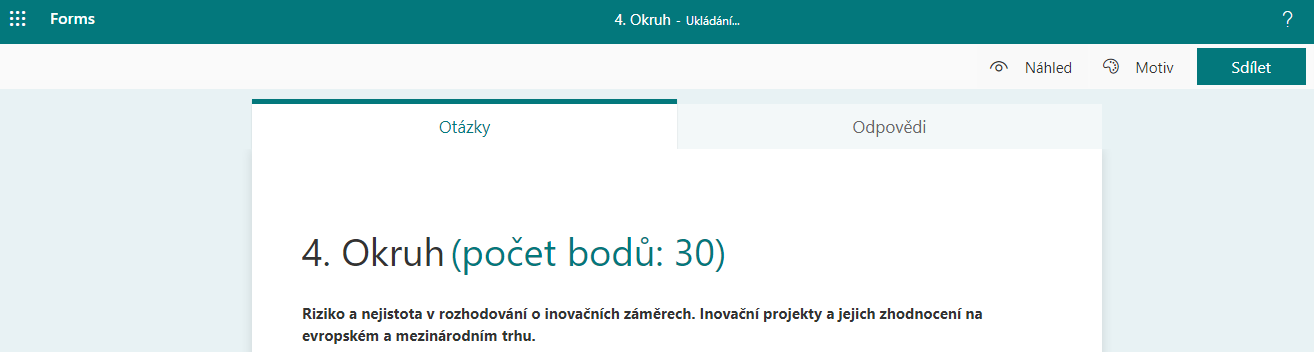 spoluřešitel: Ing. Radka Vaníčková, Ph.D.,MBA
Děkuji za pozornost.Vaše dotazy & otázky k diskusi.
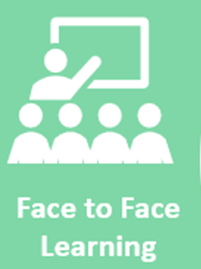 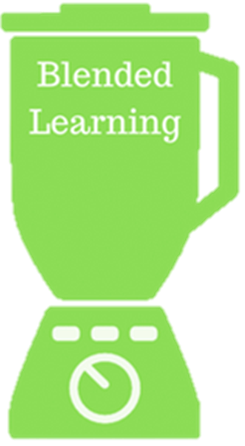 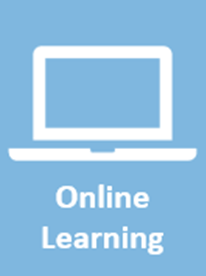